O krompirju in barvi dvignjenega prsta: enostavne trditve za kompleksna vprašanja z mentimetrom+Študentski poster:UI riše terenski dnevnik
Irena weber, UP FTŠ Turistica
Jaka Godejša, UP FTŠ Turistica
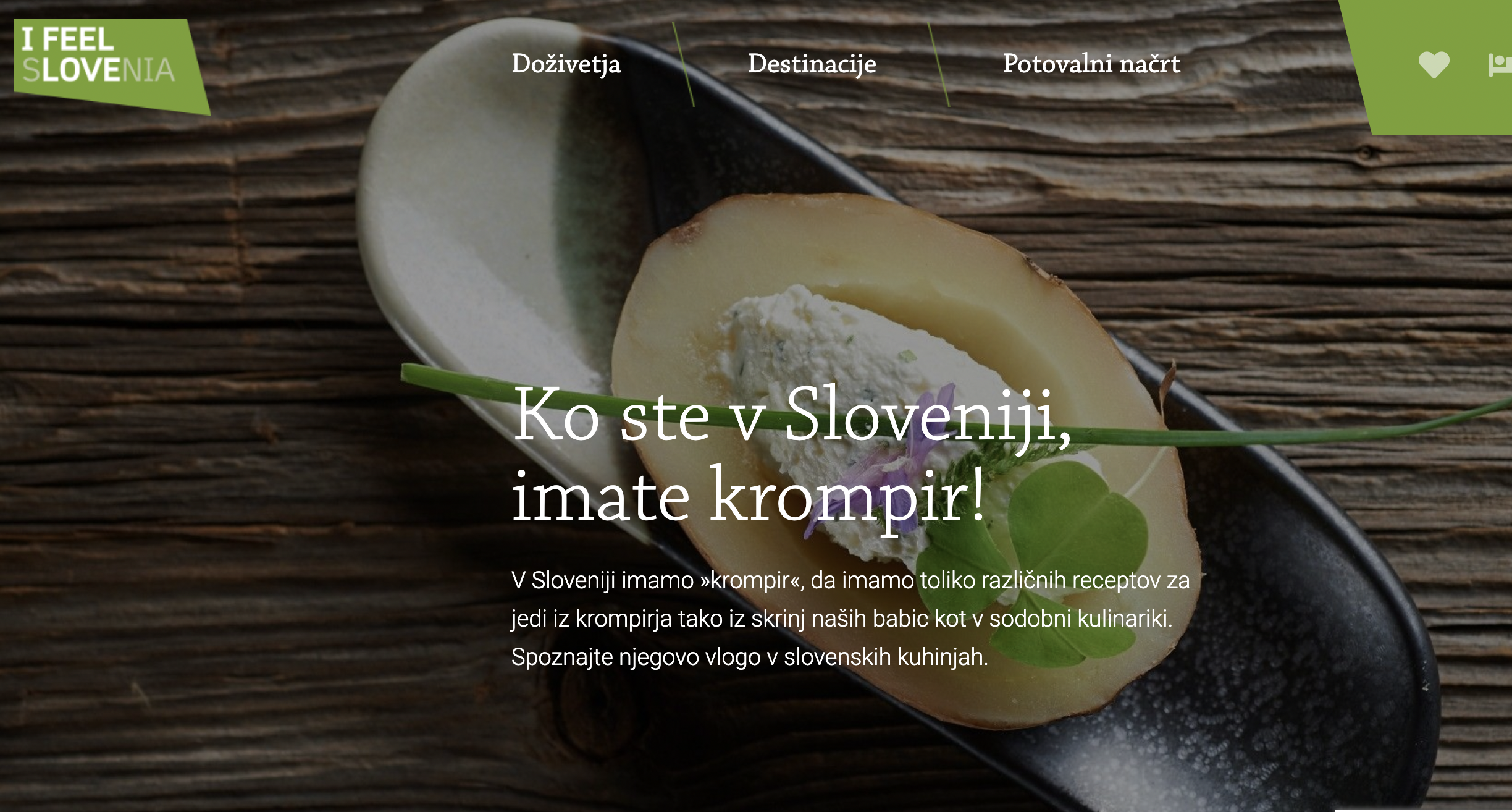 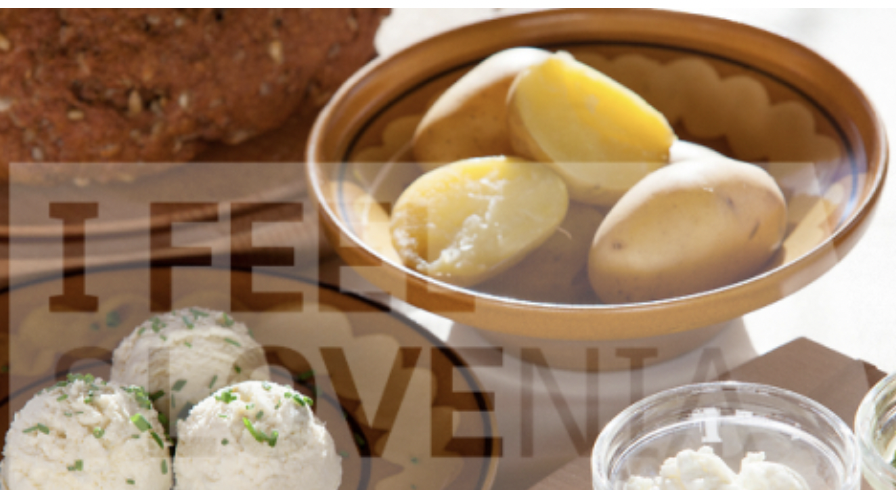 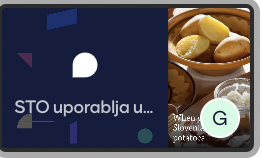 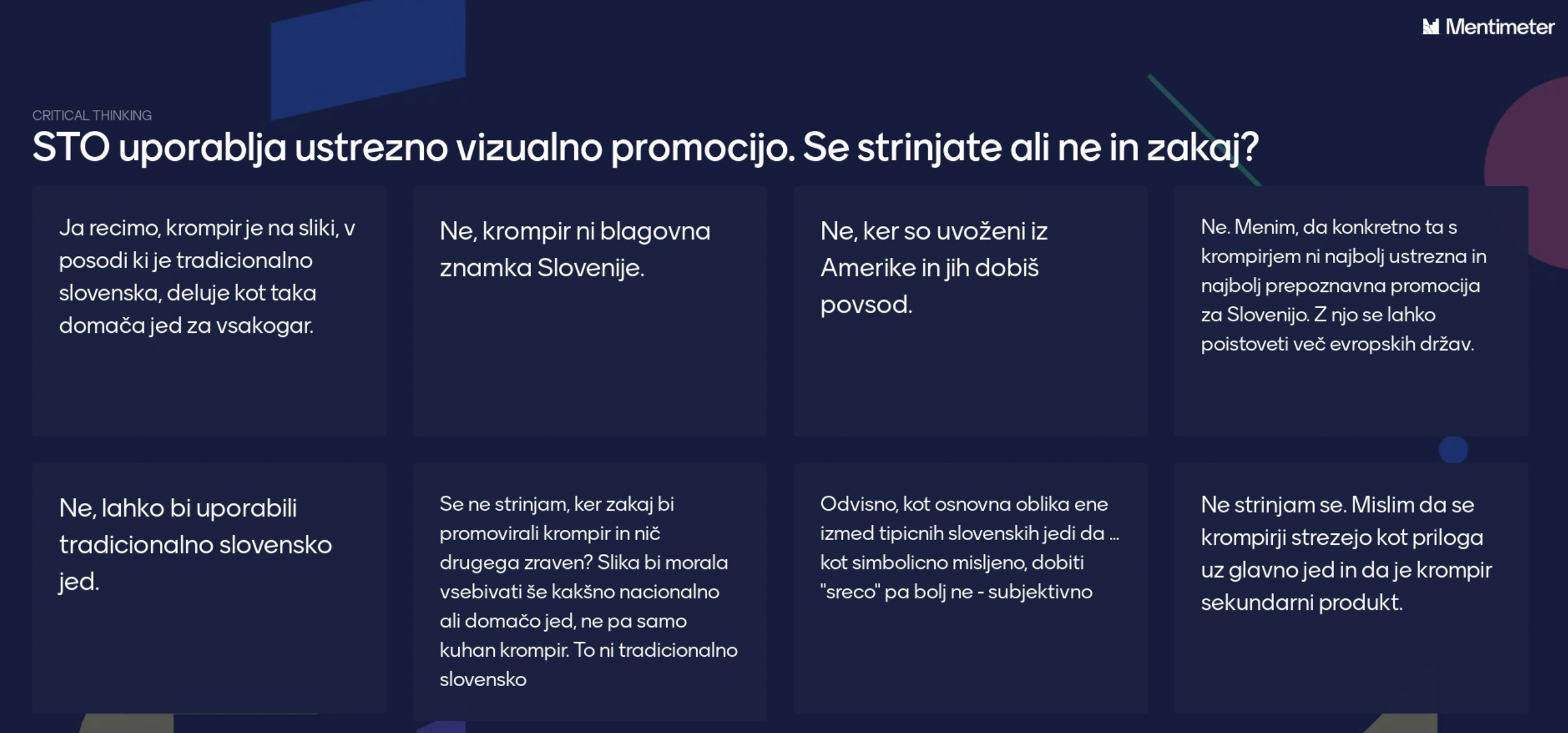 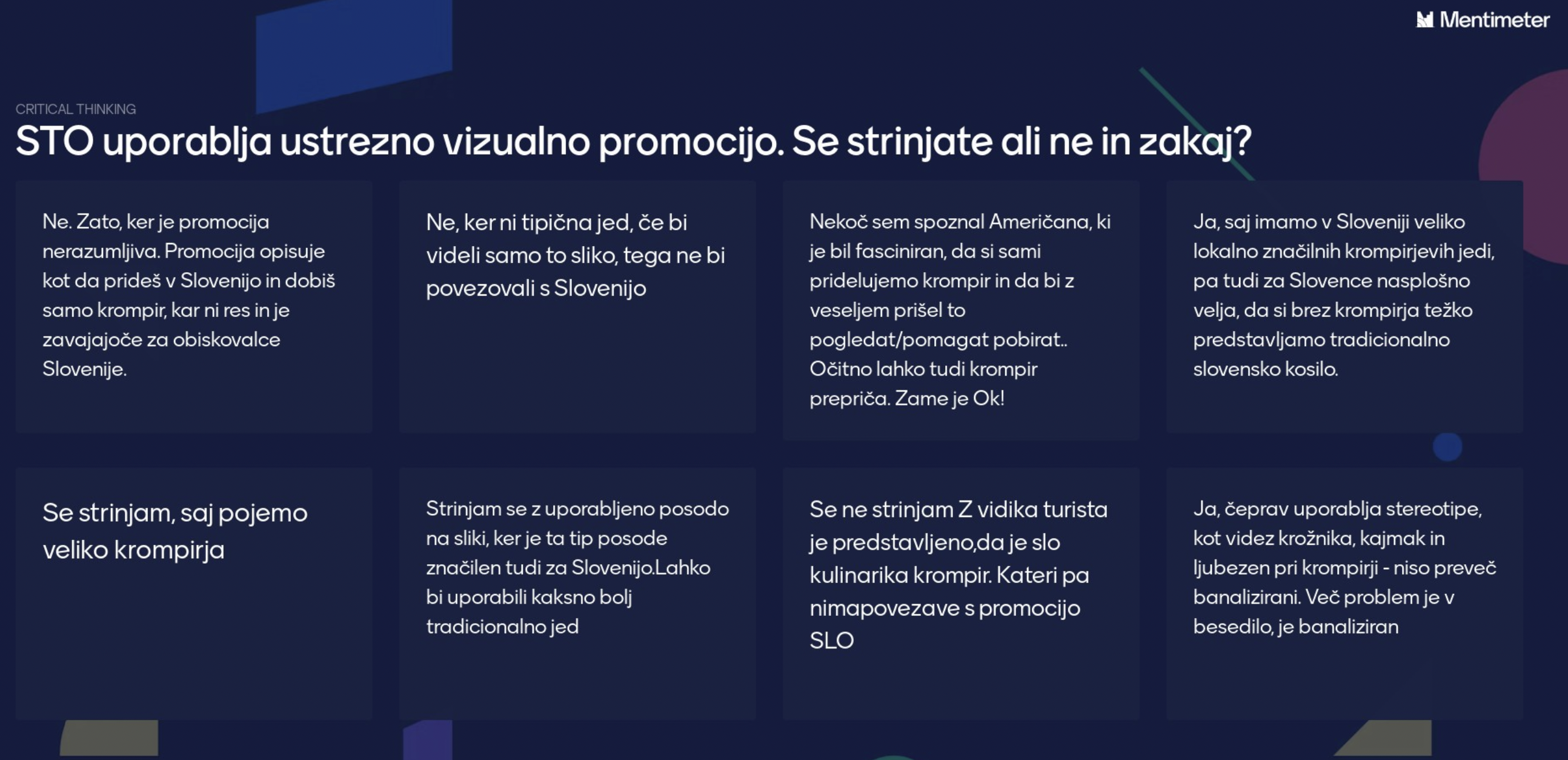 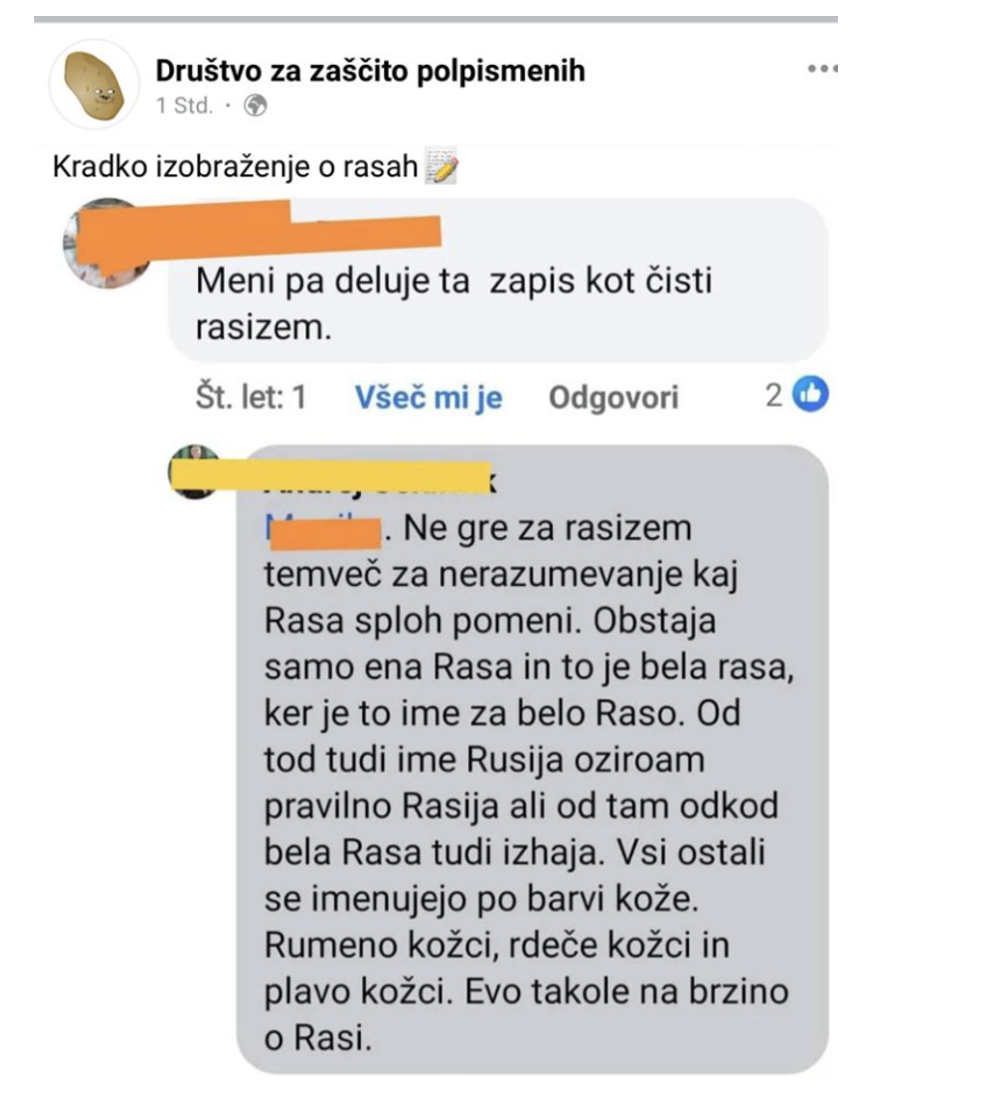 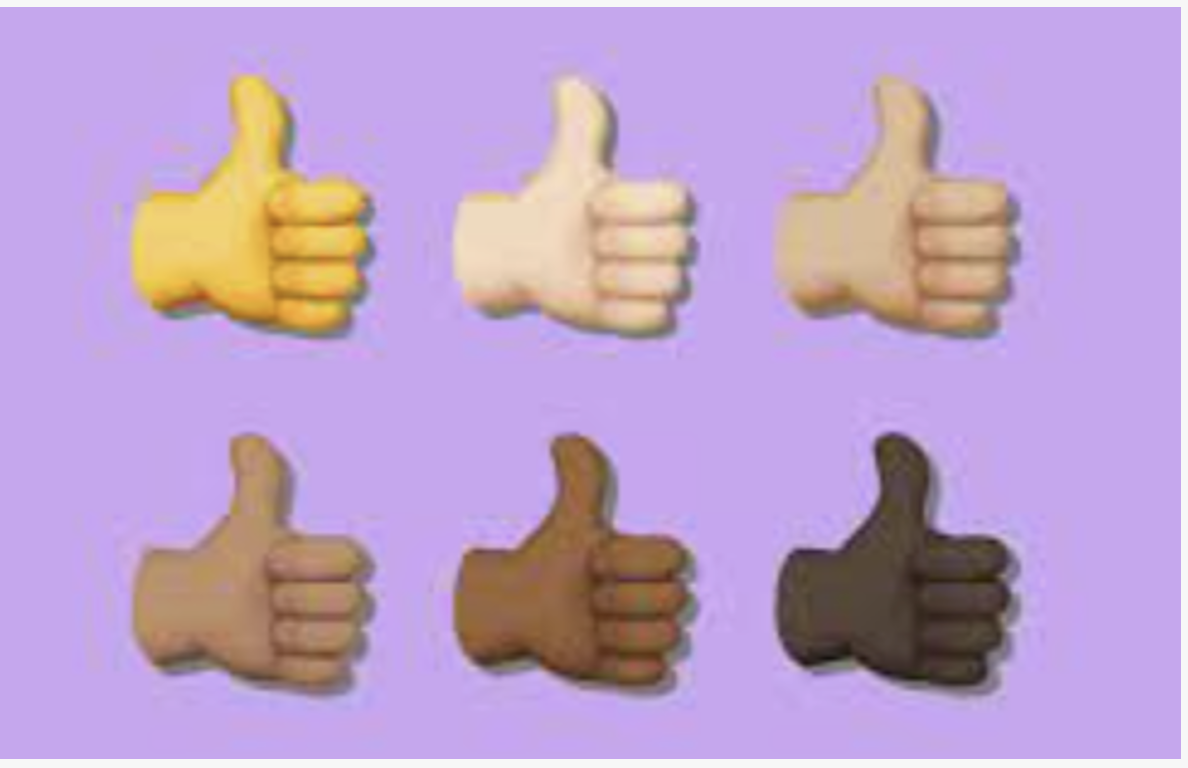 Barvni emotikoni
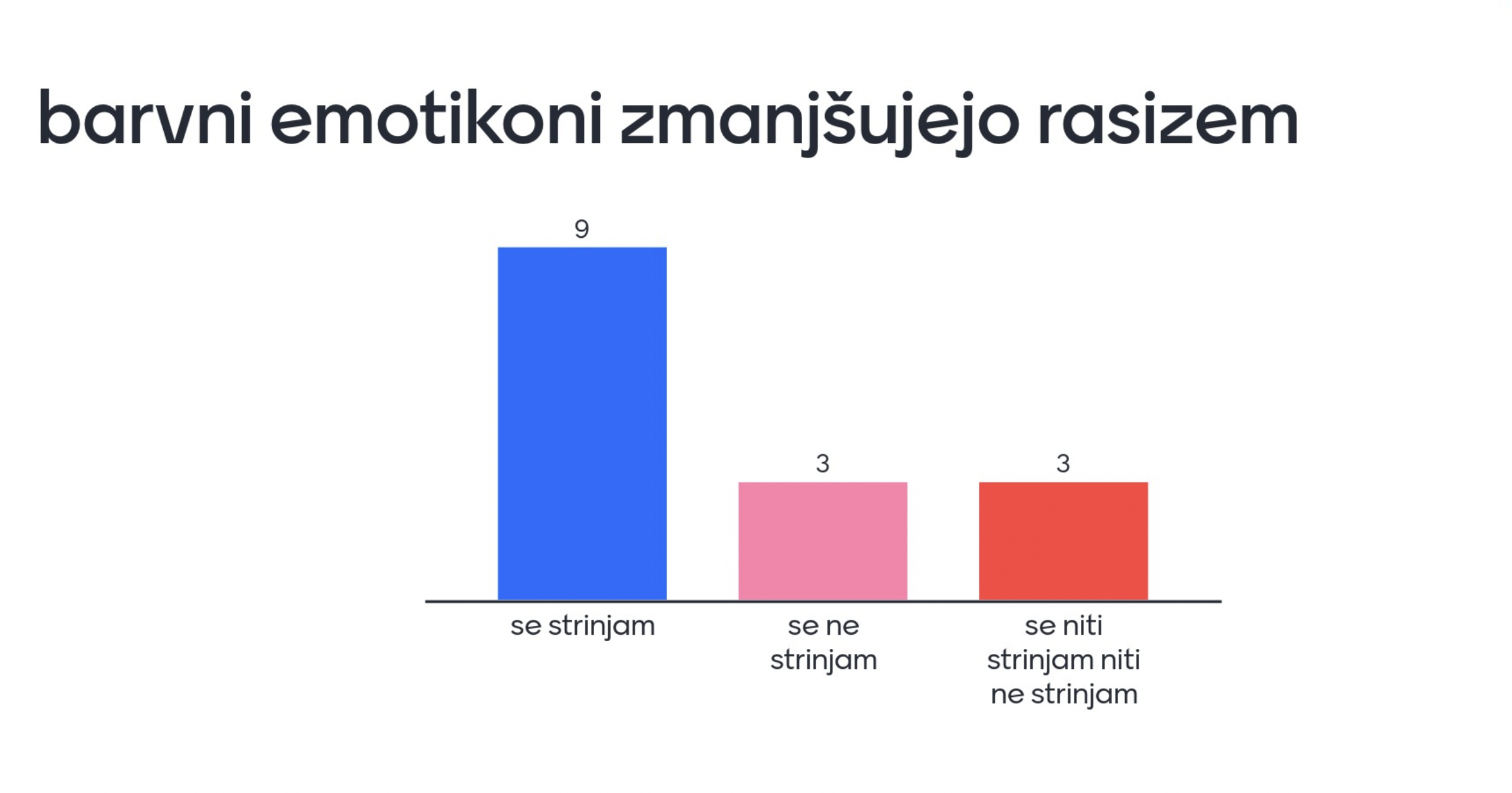 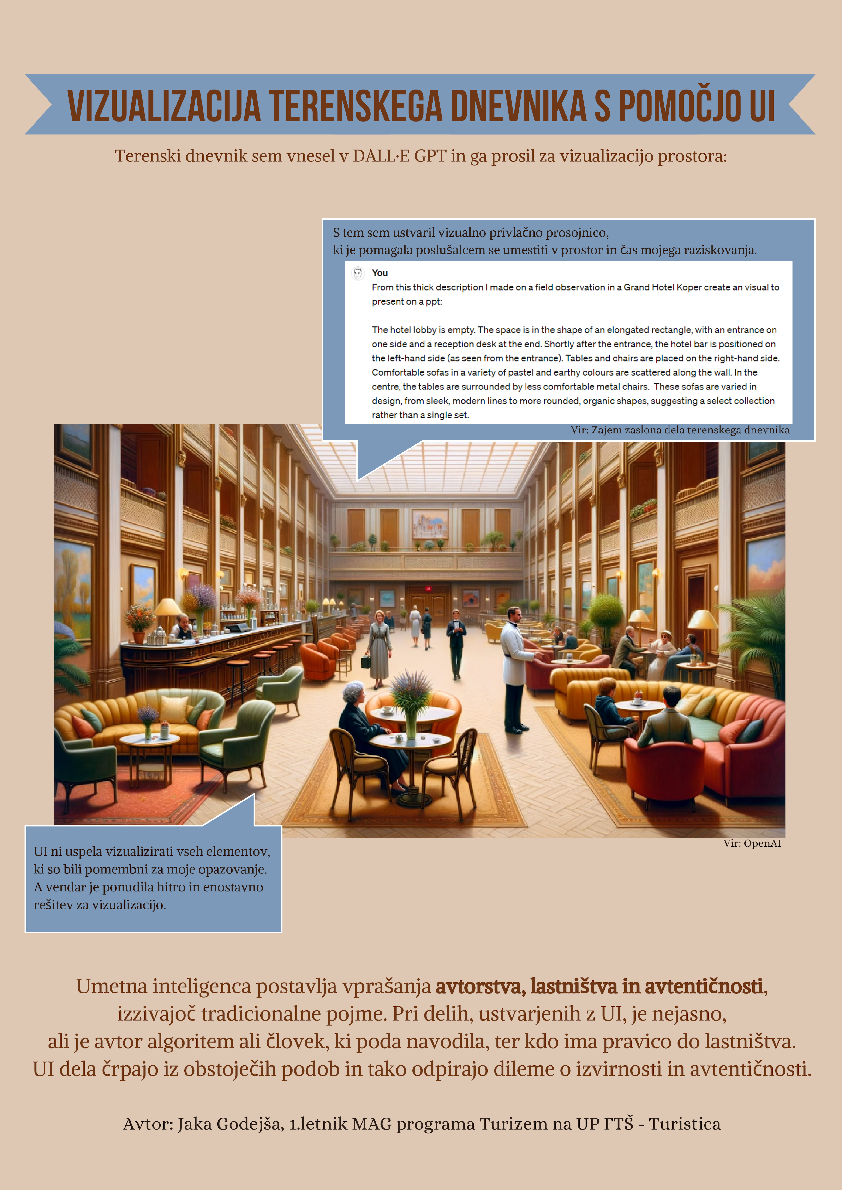 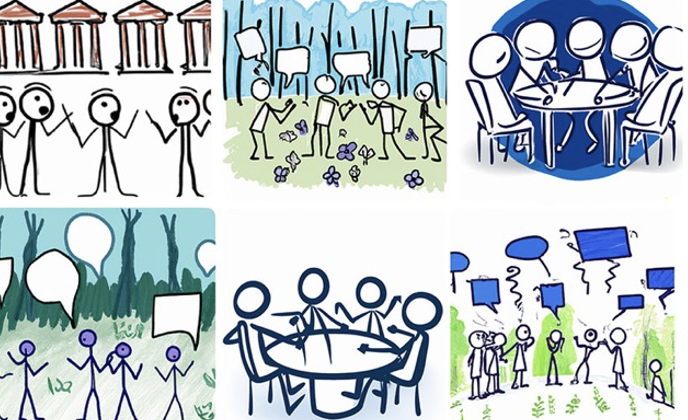 Hvala za pozornost